Matthew 13 v 24 – 30 & 36 - 43
The Parable of the Wheat and the Tares/Weeds
Introduction
So, we have studied the Parable of the Sower – a parable for which the Bible provides an explanation.
For most parables, there is no explanation, and we have to search the Old Testament for meaning for them.
We learned that understanding the Parable of the Sower is in some way key to understanding all the parables. I hope this will unfold for us as we continue to study them.
In this parable, the Sower was Jesus, and the purpose was for us to understand that He sows His word (analogous with the seed) into our hearts (analogous with the soil), for the purpose of growing righteous hearts in us and enabling us to know Him and fellowship with Him.
We now have a second parable – that of the wheat and the tares - that has an explanation, though there are two other parables inserted between the parable itself and its explanation – those of the mustard seed and the leaven.
In verse 36 we are given cause to believe that the circumstances were similar to when He delivered the parable of the Sower.
It looks as though He delivered all three parables to a mixed crowd without explanation and then offered the explanation of the wheat and the tares to those who sought Him out later – His true disciples.
The Wheat and the Tares
In the parable of the Sower, we saw the seed coming under attack from the birds when it wasn’t sown in good soil, as well as being unfruitful when sown among the weeds and in the rocky places.
There was an exhortation, therefore, to keep the soil of the heart in good condition.
The analogy of sowing is retained in this next parable, the seed sown is good seed and it has gone into the field, not among the rocks or the weeds.
But what is then described is deliberate interference by an enemy.
The field started out as a good field and an enemy sowed a destructive crop among the good seed, producing a mixed crop.
So, the wheat and the tares grew together, and their roots intertwined.
Many commentators say that the tares as young plants were very difficult to distinguish from the wheat, and even as fully grown plants, the tares carried a head that looked similar to the wheat, though not nourishing and no good for bread (see next slide).
So, the slaves ask whether they should pull out the tares and are told no because that might disturb the healthy wheat.
The separation should be done at the harvest-time, when the tares can be burned, and the wheat can be stored in the owner’s barn.
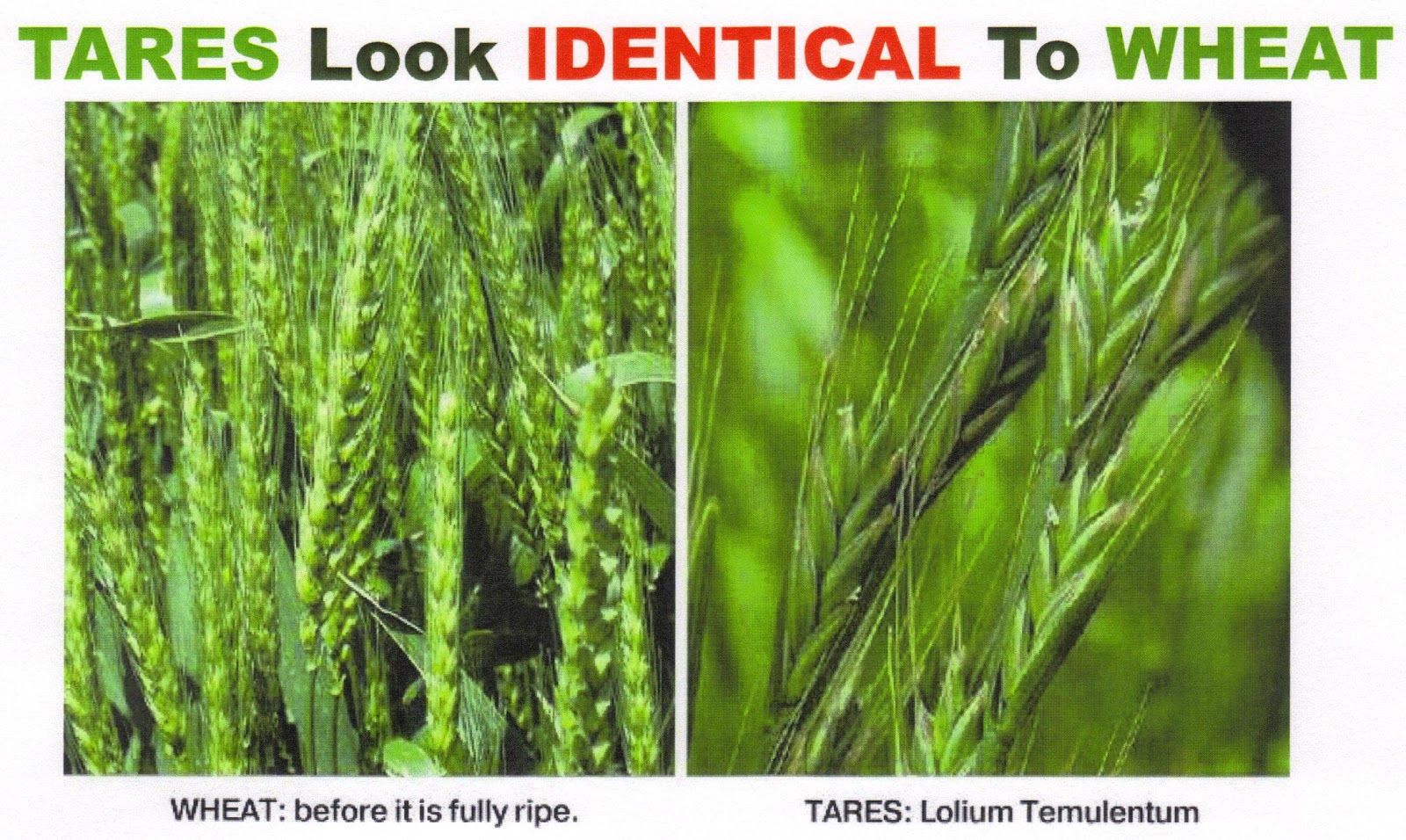 The Wheat and the Tares
The Greek word for tares or weeds is ‘Zizanion’, which refers to what is known as the ‘Darnell’ weed otherwise known as the ‘false grain’
The seed head it produces is poisonous, so diametrically opposed to the wheat, which is nourishing.
To extract it from the wheat field is nigh on impossible.
To accidentally harvest if with the wheat is quite possible.
The result is that your wheat becomes poisoned.
The Romans had a criminal offense listed for doing this with criminal sanctions for sowing tares into someone’s wheat crop.
Typically, at harvest time, these would be separated from the wheat and gathered into bundles and burned, and the pure wheat gathered into barns for food.
The analogy with the Church and believing Israel becomes clear.
The separation of wheat from tares will take place at the time of harvest (judgement), where the wheat will be gathered into Father’s barn and the tares burned with fire.
The present indicative is used, indicating the certainty and eternal nature of a future event, hence the reference to wailing and gnashing of teeth referenced in verse 42.
The Wheat and the Tares
So, when we move on to the explanation, the first thing that strikes me is that the disciples didn’t (it seems) ask for an explanation of the parables of the mustard seed and the leaven, but only of the wheat and the tares.
Perhaps they understood those from their Old Testament knowledge? I don’t know.
Immediately Jesus identifies Himself as the owner of the field, the Sower of it and the crop of wheat that comes to harvest.
Next, he identifies the good seed – those that will become the good crop – as the ‘sons of the Kingdom’.
In other words, believers.
So, in some senses, the good crop here comprises the true church and believing Israel, which are described in Ephesians 2 v 15 as ‘becoming one new man’.
It’s important for us to realise that the tares are ‘the sons of the evil one’ – Satan’s servants. And these are sown among the good crop.
In my view these do not just represent unbelievers in the world, but satanic influences among God’s people.
That is not to say the parable does not refer to the world as a whole – it clearly does – the statement is not an ecclesiological one but an eschatological one.
But the Church of God is not immune from having tares sown into it by the evil one.
The Wheat and the Tares
In fact, Satan is more motivated to sow seed into God’s church than anywhere else.
In Ephesians 2 v 1 – 6 we read of God’s transformation of the Sons of the Kingdom
However, in verse 2 where it says that Satan is now ‘working’ in the sons of disobedience; the word ‘working’ is ‘energeo’ or is energising fervently the sons of disobedience.
The point is that we cannot tell them apart from the real thing until they and we have matured.
The other factor concerns where we expend our energies.
We are to be concerned with growing wheat, not eradicating tares.
If we spend our time eradicating tares, we will endanger the wheat, as they are inextricably intertwined.
We have evidence from the past of the destructive effects of trying to get rid of the weeds – historically carried out by those who proved themselves to be weeds.
The much-quoted John Calvin, for example, devoted his life to pursuing mercilessly those who did not embrace his faulty doctrines – the church in Geneva was ruined in his day by his tyranny as he tried to eradicate what he perceived to be weeds.
The reformer, Zwingly, dealt with the Anabaptists by ‘baptising’ them under the ice of Lake Geneva, making them martyrs.
The Wheat and the Tares
We have many examples of what some would call harmless nuances of the Christian faith, leading to, at best, dilution of the Gospel and at worst the destruction and rendering ineffective of the Church.
Some examples might be Jehovah’s Witnesses or Mormons or Roman Catholics, all of whom will say they love Jesus and would describe themselves as Christians.
Yet all of these present a Jesus different from the one the Bible speaks of.
But there are more subtle growths of tares, which seem so plausible, but lead to compromise and to the seeding of the Church with poison.
I recently had cause to have a long conversation with a Christian man who was a Christian Universalist (believing that all will eventually be saved).
The man in question is a former Elder of a church, and whilst he is almost certainly not one of the Tares, he has certainly been influenced by them.
In my experience these departures from sound doctrine start the way they did in Eden – “Has God said?”
Is there really, only one way? Has God said that unbelievers will go to eternal torment? Surely, it’s OK to marry anyone you love, regardless of gender: God is love, right?
It can’t be wrong to love whoever you love – God wants us to be tolerant, doesn’t He?
The Wheat and the Tares
There is no need to be concerned about the virgin birth – the Christian faith does not depend on it.
God wants you to be rich
God’s way for you to become rich is for you to give and then He will have to give back to you.
All these are examples of poisonous ‘Tares’ that have influenced the Church because of input from the Sons of the evil one.
So why does God allow the extremes of good and evil to coexist on the earth?
Well, it is part of His grace.
I should have been killed off before the age of 28 when I got saved, as my ways were evil.
It was because of being allowed to coexist with believers that the good wheat seed was sown in my heart.
However, this means that the world is a mysterious place in which I often see unrighteous conduct from professing Christians and godly behaviour from the unsaved.
Only God can tell the wheat from the tares, and they will be separated at the final harvest when those of us who are wheat will shine like the sun.
The Wheat and the Tares
In the last line on this topic in verse 43 there is a quotation from Daniel 12 v 3.
This confirms that we are speaking about the final judgement.
The preceding verses speak of the end-times and the judgement that Jesus will bring.
In verse 2 we have the righteous – those in whom the good seed is planted -  being raised to eternal life, and the rest – the tares – being raised to eternal contempt.
This confirms what we said earlier, that this parable is more eschatological than ecclesiological.
There is  point to be understood that this speaks unequivocally, from the lips of Jesus, that hell and eternal torment are real and that you are either a son (or daughter) of the Kingdom (God gave birth to you when you were born again), or you are a son (or daughter) of the evil one (Satan).
Jesus Himself does not allow for fence-sitting. In Matthew 12 v 30, you may recall, He said, “He who is not with me is against me and he that does not gather with me scatters abroad”.